Pregraduální příprava budoucích učitelů v ČR											aktuální stav a perspektivy rozvoje
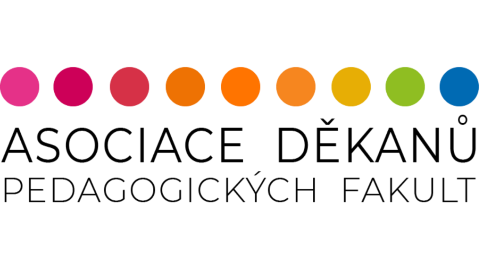 1. Představení AD PdF ČR2. Současné děkanky a děkani PdF v ČR3. Systém VŠ přípravy budoucích učitelů v ČR4. Reforma pregraduální přípravy učitelů5. Změny Rámcových požadavků na učitelské SP6. Problematika financování učitelských fakult7. Představení Národního konventu o vzdělávání – doc. Pavel Mentlík8. Pozvání na zasedání AD PdF ČR v Hradci Králové 9. Diskuse
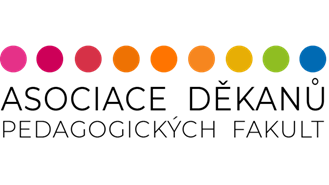 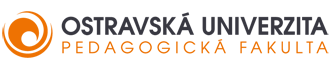 Ostravská univerzita 
Jihočeská univerzita 
Univerzita Palackého v Olomouci
Technická univerzita v Liberci
Masarykova univerzita 
Univerzita Hradec Králové 
Západočeská Univerzita 
Univerzita Jana Evangelisty Purkyně v Ústí nad L. 
Univerzita Karlova
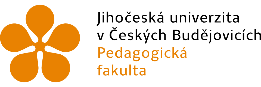 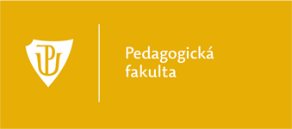 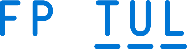 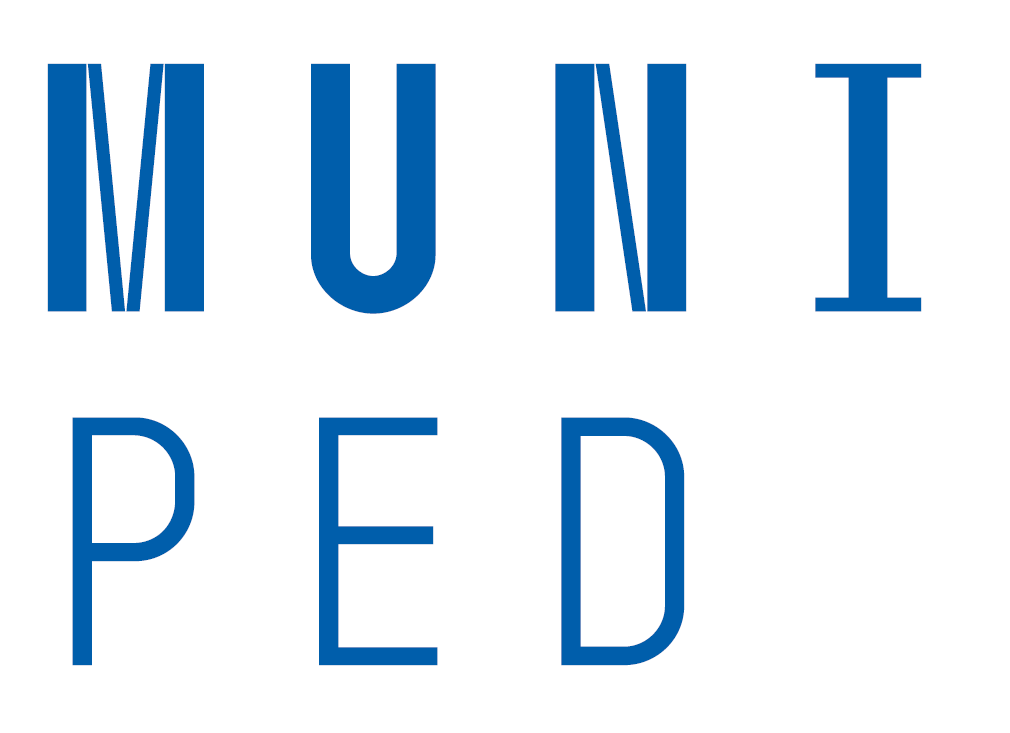 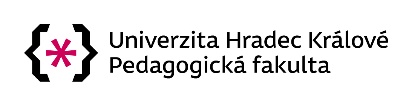 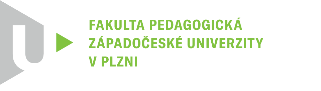 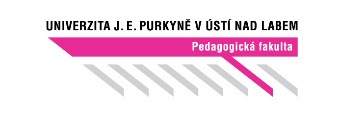 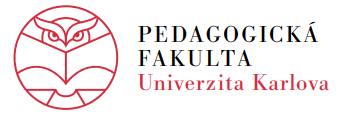 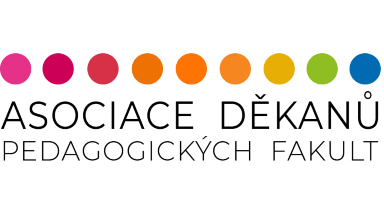 Jihočeská univerzita
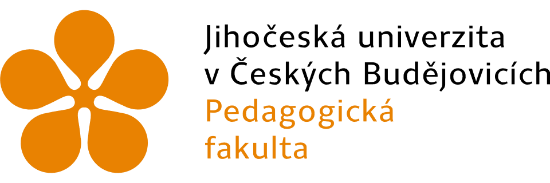 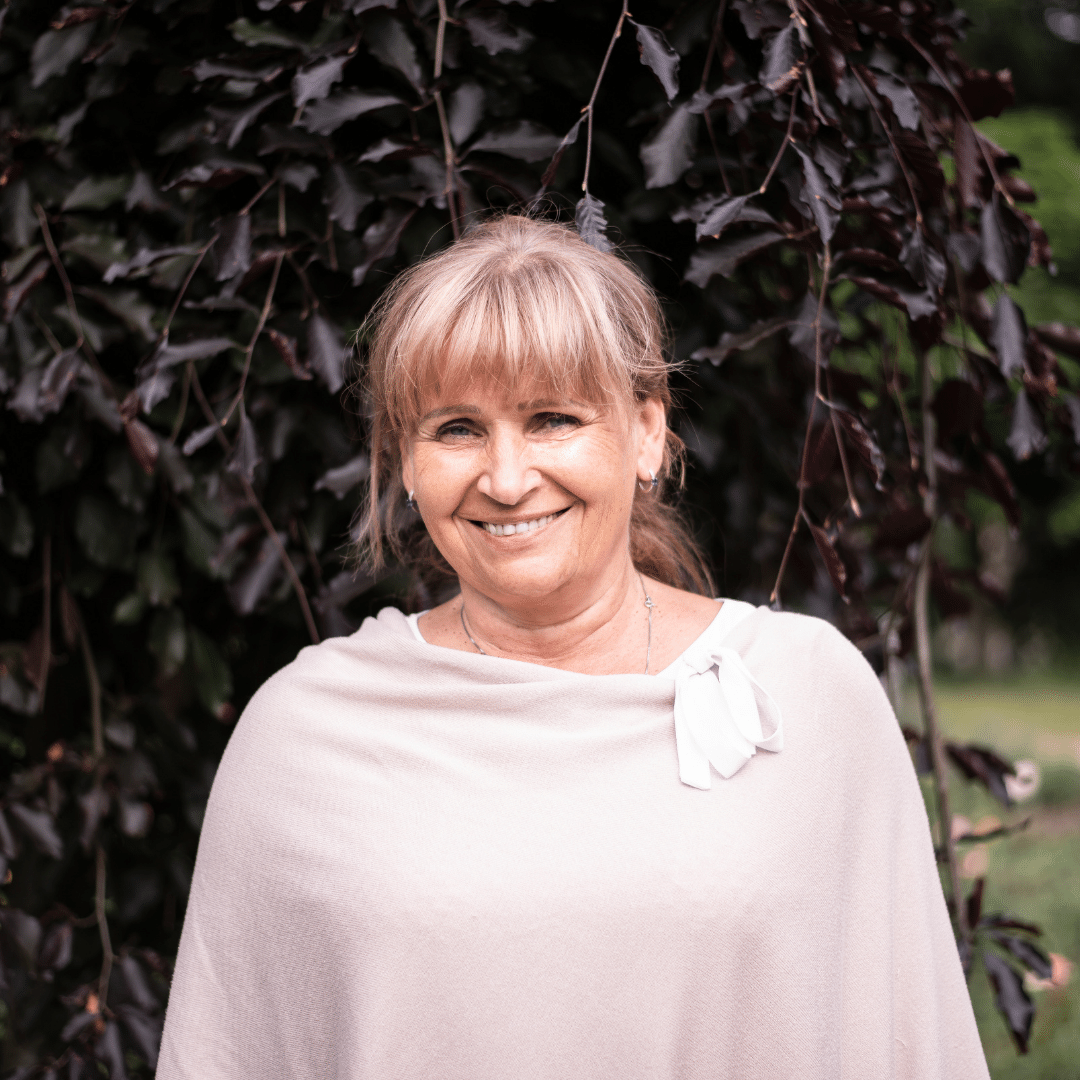 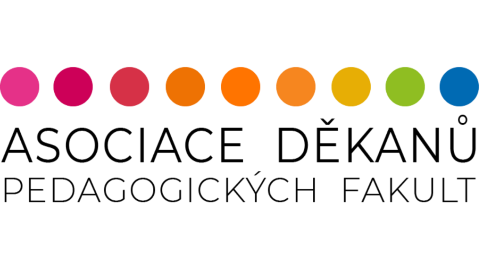 doc. RNDr. Helena Koldová, Ph.D.
Masarykova univerzita
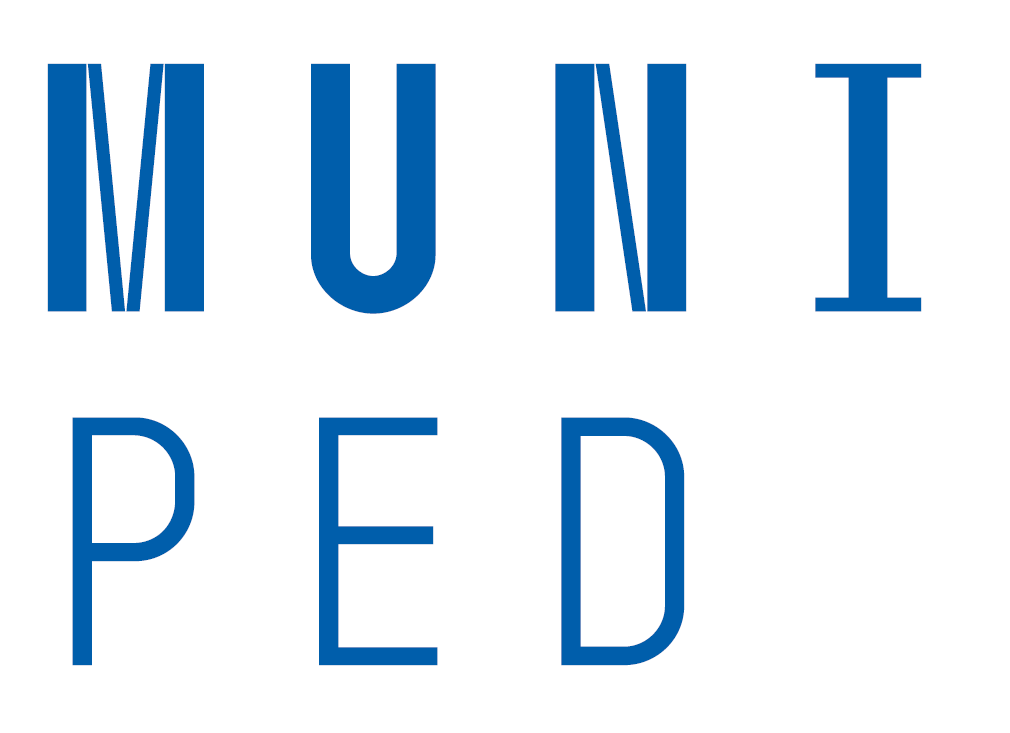 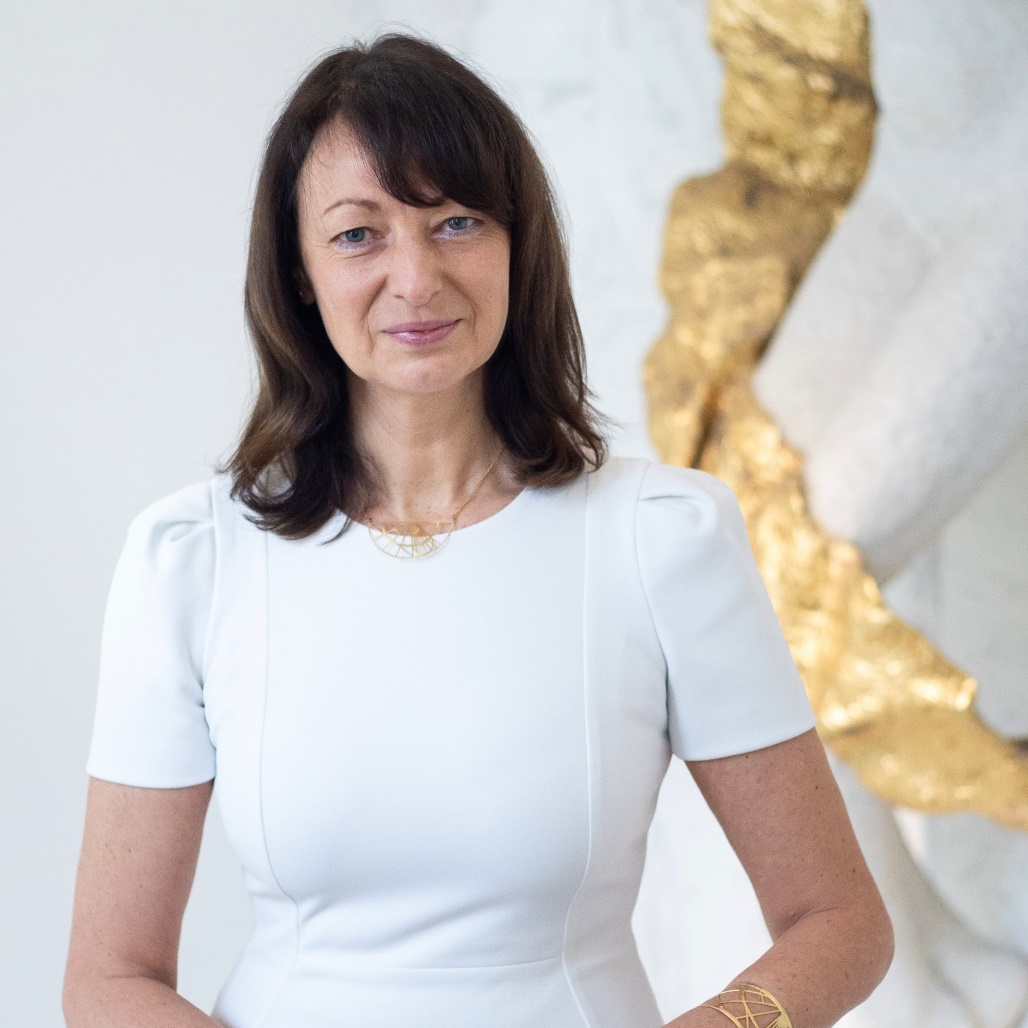 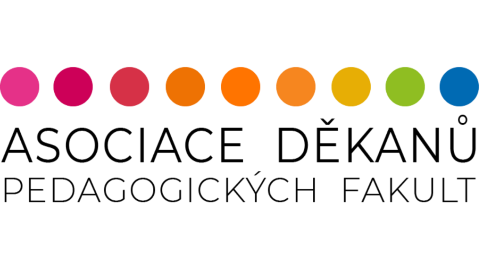 doc. PhDr. Mgr. Simona Koryčánková, Ph.D.
Univerzita Karlova
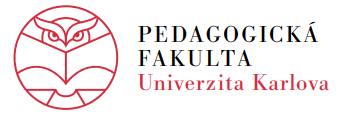 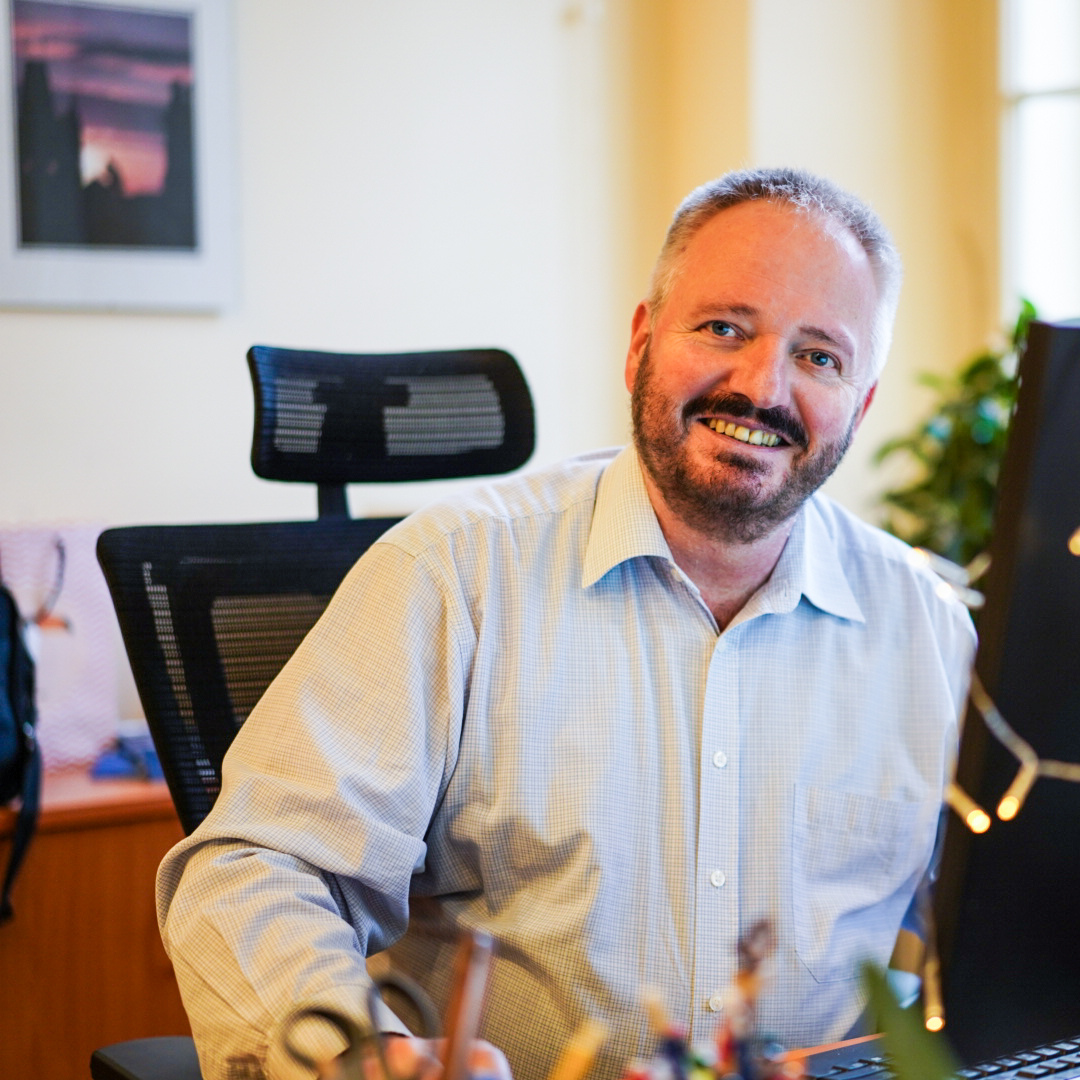 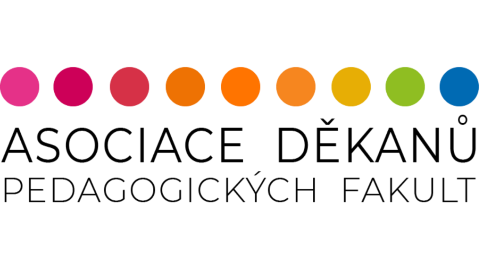 prof. PaedDr. Michal Nedělka, Dr.
Univerzita Palackého v Olomouci
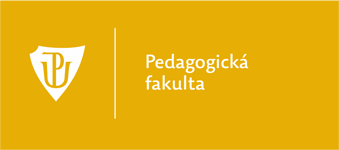 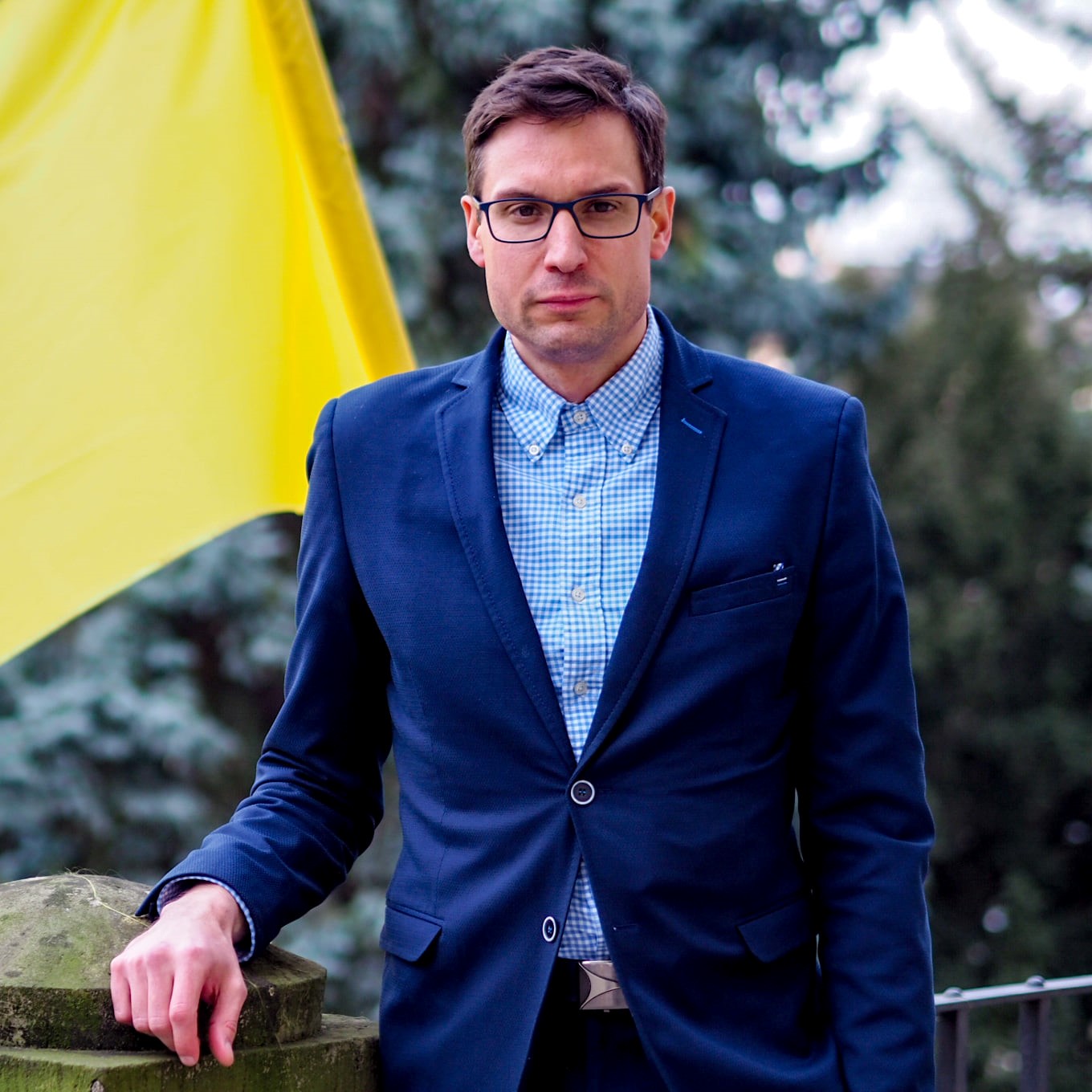 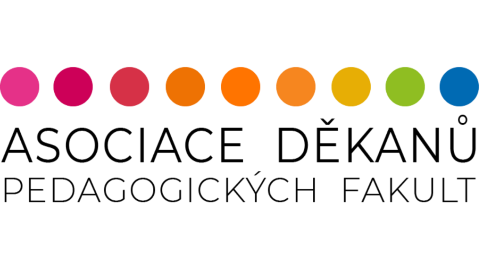 doc. PhDr. Vojtěch Regec, Ph.D.
Ostravská univerzita
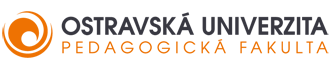 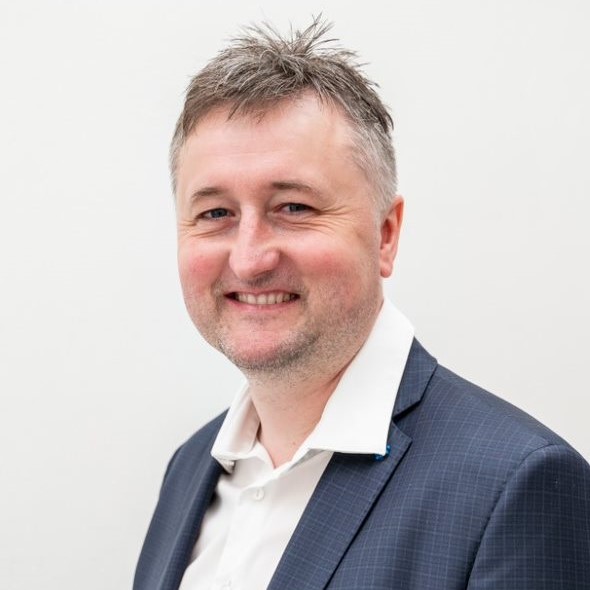 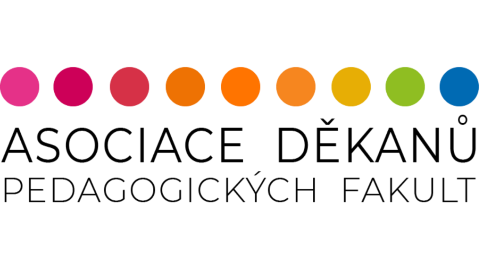 doc. Mgr. Daniel Jandačka, Ph.D.
Technická univerzita v Liberci
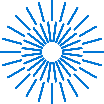 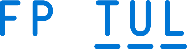 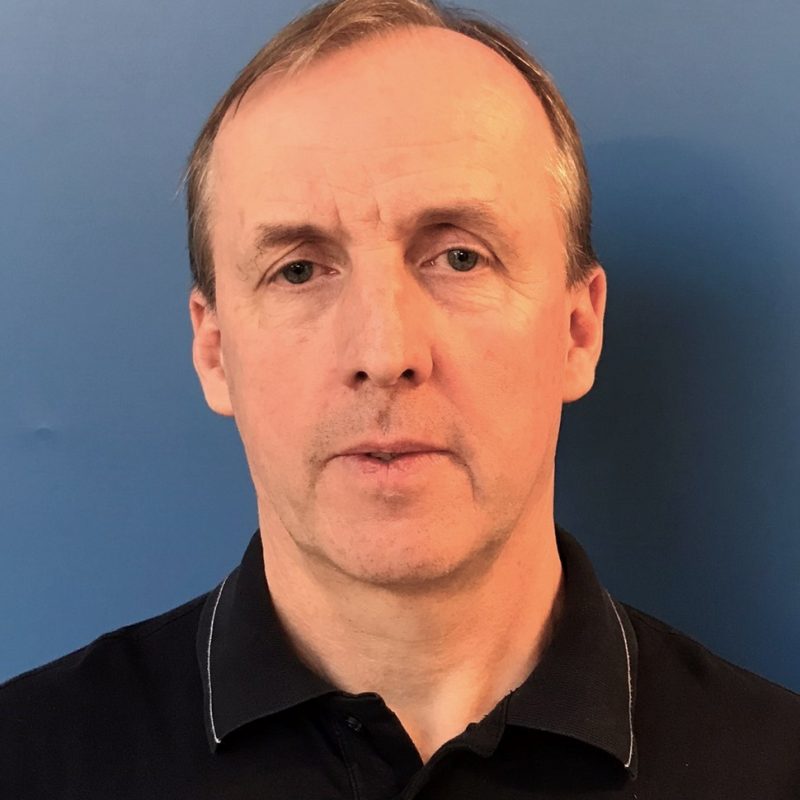 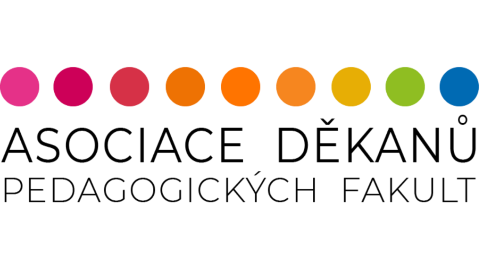 doc. PaedDr. Aleš Suchomel, Ph.D.
Západočeská univerzita
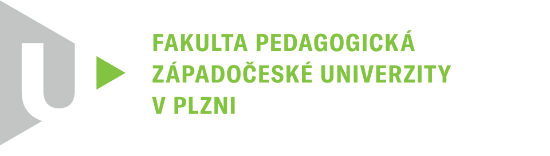 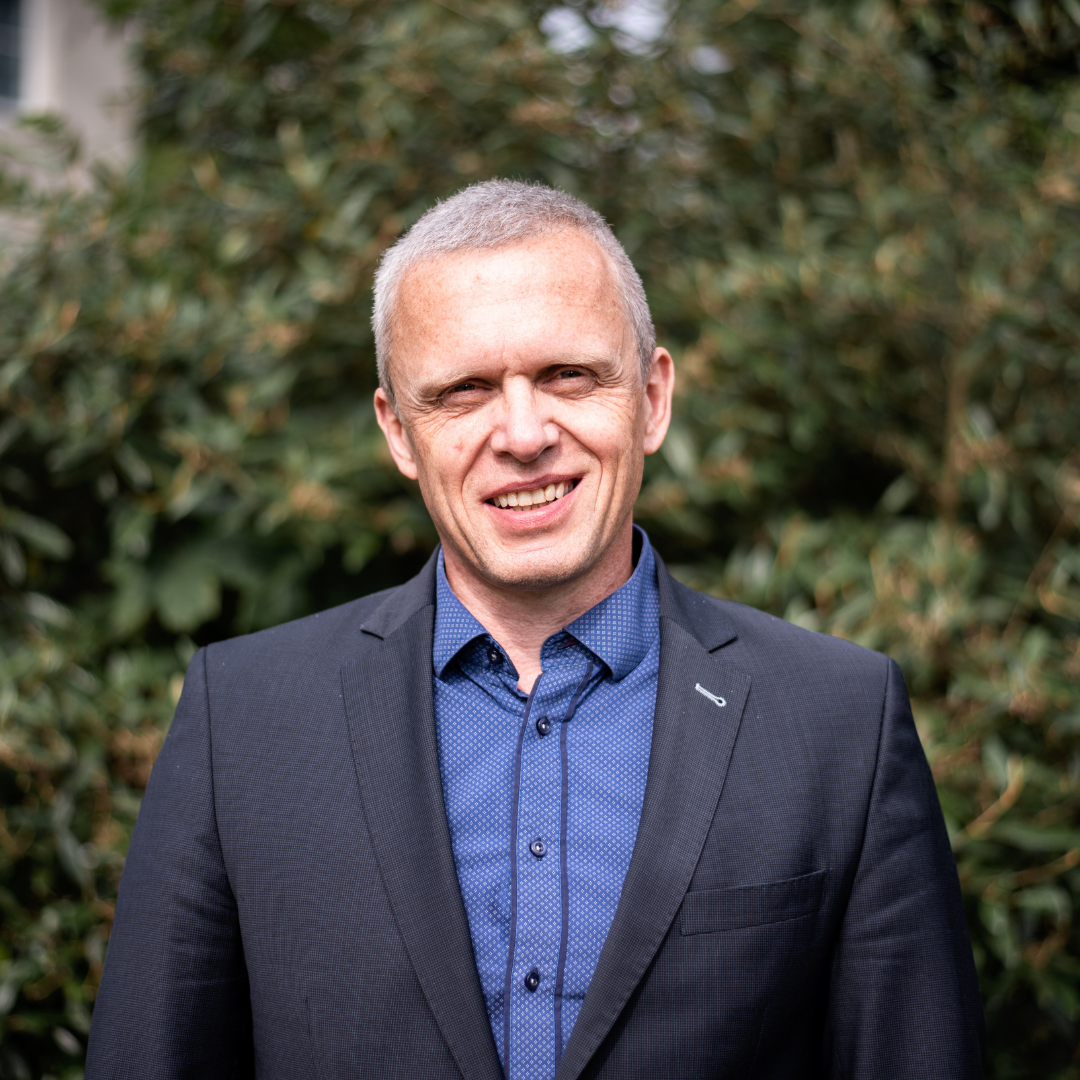 doc. RNDr. Pavel Mentlík, Ph.D.
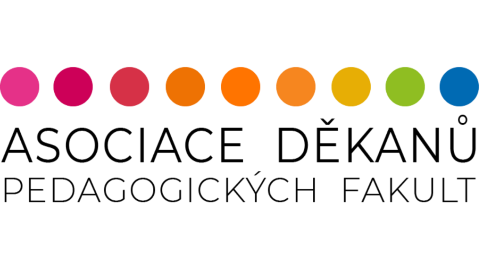 Univerzita Jana Evangelisty Purkyně v Ústí nad Labem
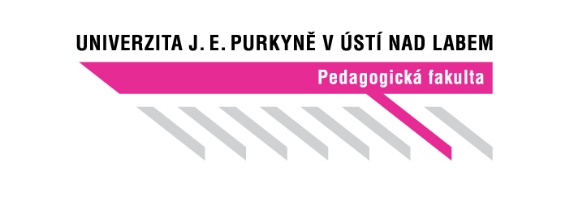 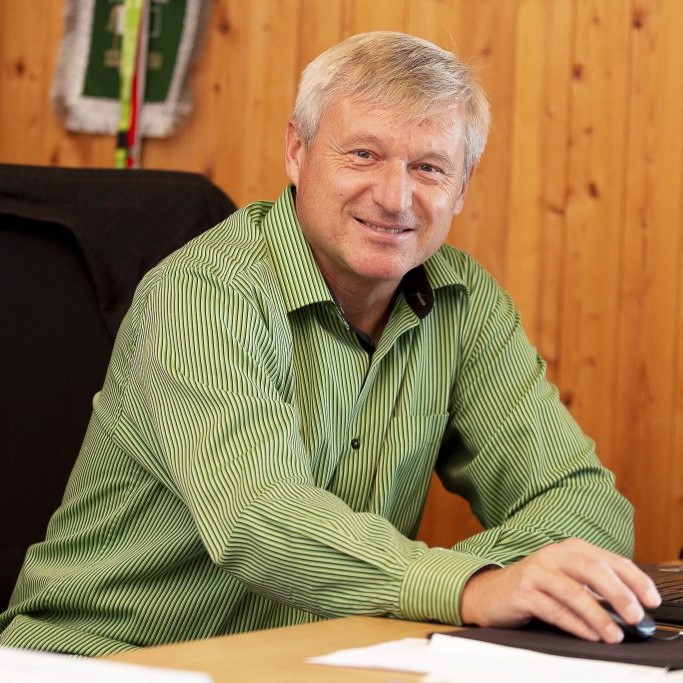 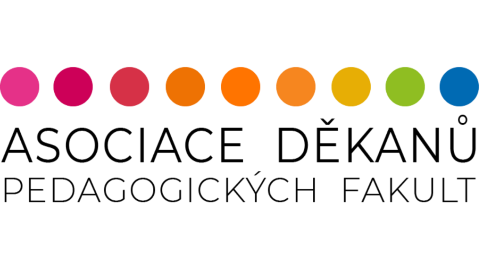 doc. PaedDr. Ladislav Bláha, Ph.D.
Univerzita Hradec Králové
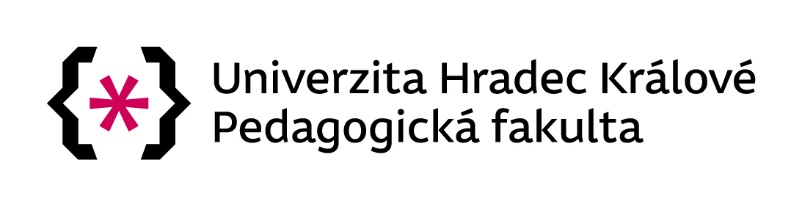 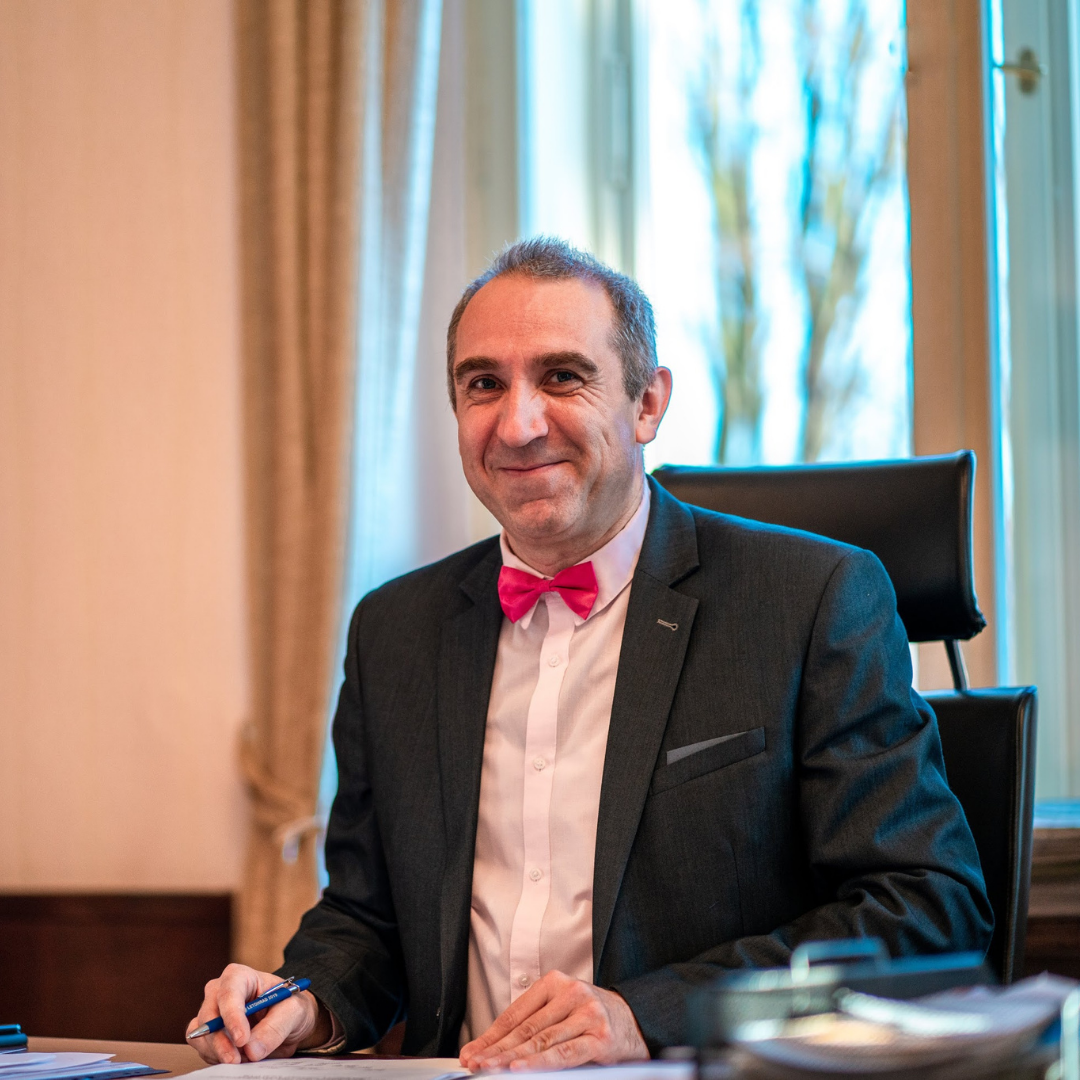 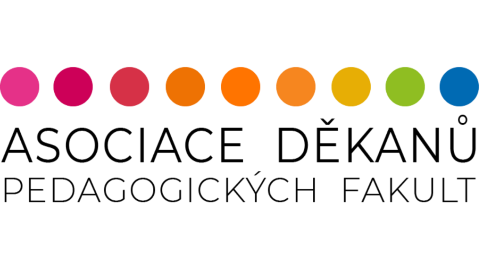 prof. PhDr. MgA. František Vaníček, Ph.D.
Systém VŠ přípravy budoucích učitelů v ČR- fakulty připravující učitele – PdF, PřF, FF, FTVS…- učitelství – regulované povolání – vyjádření regulátora – MŠMT – splnění požadavků na regulované povolání- systém akreditace SP – institucionální akreditace nebo akreditace prostřednictvím NAÚ (předseda dr. Robert Plaga) – hodnotitelé, zpravodaj… systém se zřejmě změní, akreditace přes RVH univerzit a NAÚ bude pouze kontrolovat fungování systému (nedostatek hodnotitelů…)Učitelské studium – prezenční, kombinovanéDělené studium Bc (3) + nMgr. (2)DPS – pro absolventy jiných VŠ – nMgr.
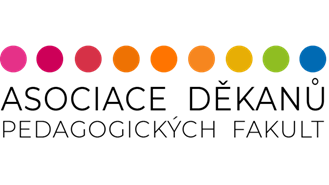 Reforma pregraduální přípravy učitelůMemorandum fakult připravujících učitele a MŠMT o spolupráci na reforměParticipativní a pracovní skupinyReforma probíhá již několik letNovinky v systému:	Novela zákona o PP (č. 263/2004) – zavádí adaptační období začínajícího učitele + institut uvádějícího učitele.V průběhu praxí na VŠ – provázející učitel (dříve fakultní učitel) – nově financováno z prostředků regionálního školství (zatím pilotně a pouze část učitelů cca 1000 uč.),.Reflexe a zkvalitňování praxe, klinický rok/semestr…Stručné představení reformy:
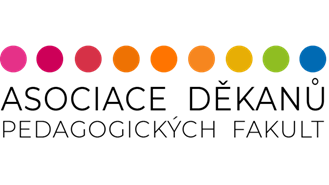 1.  Vybudování kultury kontinuálního zlepšování        kvalitysestavení a implementace Kompetenčního rámce absolventa a absolventky učitelství 	- společné profesní kompetence – platné od podzimu 2023	- vize pro kvalitu přípravy učitelů pro všechny stupně škol 	- jasný popis nutných kompetencí (18 kompetencí rozdělených do 6 oblastí)	- oblasti kompetenčního rámce:		- vyučované obory a jejich zprostředkování žákům a žákyním		- plánování, vedení a reflexe výuky		- prostředí pro učení		- zpětná vazba a hodnocení		- profesní spolupráce		- profesní sebepojetí, rozvoj, etika a duševní zdraví
Kompetenční rámec absolventa a absolventky učitelství




Vyučované obory a jejich zprostředkování žákům a žákyním 
	1.1. Rozumím vyučovaným oborům a dále se v nich rozvíjím. 
	1.2. Didakticky zprostředkuji obsah vyučovaných oborů žákům a žákyním v souladu s jejich vzdělávacími potřebami.


2.    Plánování, vedení a reflexe výuky 
	2.1. Nastavuji cíle výuky a vedu k nastavování vlastních cílů také žáky a žákyně. 
	2.2. Poznávám vzdělávací potřeby žáků a žákyň a plánuji výuku tak, aby každému žákovi a žákyni umožňovala 	aktivně se zapojit a dosahovat stanovených cílů. 
	2.3. Podporuji u žáků a žákyň zvídavost a motivaci k učení. 
	2.4. Efektivně vedu výuku a v jejím průběhu zjišťuji míru porozumění žáků a žákyň a reaguji na jejich potřeby. 
	2.5. Reflektuji výuku a vyhodnocuji dosahování stanovených cílů.
Kompetenční rámec absolventa a absolventky učitelství




3.  Prostředí pro učení 
	3.1. Vytvářím bezpečné prostředí pro učení. 
	3.2. Vedu žáky a žákyně k chování podporujícímu učení a ke spolupráci. 
	3.3. Zajišťuji vhodné uspořádání fyzického prostoru i digitálního prostředí, kde se učení odehrává. 


4.  Zpětná vazba a hodnocení 
	4.1. Hodnotím na základě kritérií a vedu k tomu také žáky a žákyně. 
	4.2. Poskytuji a přijímám zpětnou vazbu a vedu k tomu také žáky a žákyně. 
	4.3. Vedu žáky a žákyně k reflexi jejich učení.
Kompetenční rámec absolventa a absolventky učitelství
5. Profesní spolupráce 
	5.1. Spolupracuji s kolegy a kolegyněmi ve prospěch žáků a žákyň a společného profesního růstu. 
	5.2. Spolupracuji s rodiči a širší komunitou školy v zájmu žáků a žákyň. 


6. Profesní sebepojetí, rozvoj, etika a duševní zdraví 
	6.1. Systematicky pracuji na utváření svého sebepojetí v roli učitele či učitelky a na svém profesním rozvoji. 
	6.2. Odpovědně pracuji s informacemi a s digitálními nástroji, vedu žáky a žákyně k demokratickým hodnotám a 	jednám v souladu s profesní etikou. 
	6.3. Systematicky pečuji o své duševní zdraví a psychohygienu.
2. Úzké propojení s praxí- Kompletní systém podpory PU- Systém jejich vzdělávání a evaluace na fakultách- Standard fakultní a klinické školy, práce s jejich sítí
3.  Rozvoj inovací a regulace- úpravy rámcových požadavků, - standardy NAÚ pro učitelství jako profesní SP, - doporučující standard habilitačního a jmenovacího řízení v oblasti       PedagogikyParalelně nová regulace DPS, nový standard DPS (rozšíření počtu hodin z 250 na 300, reflexe a zkvalitnění praxí)
4 zvýšení otevřenosti systému
5 zvýšení atraktivity studia
6 rozvoj oborových didaktik



Podpora revizi RVP (proces zastaven, proběhla ostrá diskuse, nesouhlas některých oborových skupin…. – revize RVP ZS2)

Podpora oborových didaktik v ČR

V rámci OP JAK – projekty na podporu inovací, rozvoje didaktik, tandemové výuky apod.
Změny Rámcových požadavků na učitelské SPZměny Rámcových požadavků na učitelské SPRámcové požadavky na studijní programy, jejichž absolvováním se získává odborná kvalifikace k výkonu regulovaných povolání pedagogických pracovníkůzákladní rámec studia (% podíl jednotlivých složek) – předměty oborů, ped.-ps základu, praxe…v procesu řešení, připomínkování již 2. verzeotázky: 	- 5 leté souvislé studium x dělené studium 3+2	- profesní/akademický SP – požadavky, specifikace…	- klinický semestr, klinický rok	- reflexe a zkvalitnění praxí	- jednooborová/dvouoborová studia	- možnost spojení přípravy učitelů pro ZS2+SSK	- otázky prostupnosti studia (z jiných neučitelských oborových Bc. SP)
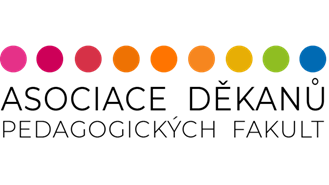 Problematika financování učitelských fakultPři neustálých změnách a inovacích nedostatek finančních prostředků na mzdy, provoz i investiceBojujeme s odchody AP do regionálního školství – často lepší platyO finance často bojujeme také uvnitř univerzit – různé způsoby dělení financí – akademická svoboda, samostatnost, o rozpočtech rozhodují senáty univerzit…Do budoucna se zvažuje zapojení KENu do přidělování financí pro jednotlivé univerzity.V tuto chvíli zakonzervovaný systém (9 let) dle zastaralých počtů studentů a finanční náročnosti jednotlivých SP.Ve hře možnost kontraktového financování FPU….Ukazatel A (fix), K (kvalita) – výstupy tvůrčích činností a další ukazateleNavíc: Ukazatel P – na mzdové náklady PdF, na rozvoj praxí a didaktiky (i pro PřF, FF) – nelibost rektorů a ostatních fakult – označují jako nesystémové…
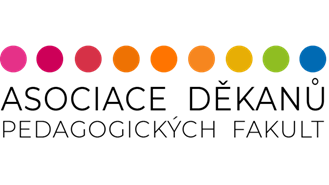 Změny ministrů školství ČR- časté změny názorů a koncepcí neskutečně školství a přípravě budoucích učitelů škodí!- od 1993 (samostatná ČR) je doc. M. Bek již 22. ministrem školství!2015 – 2017	Kateřina Valachová2017		Stanislav Štech2017 – 2021	Robert Plaga2021 – 2022	Petr Gazdík2022 – 2023	Vladimír Balaš2023 – dosud	Mikuláš Bek
Představení Národního konventu o vzdělávánídoc. RNDr. Pavel Mentlík, Ph.D. (ZČU)
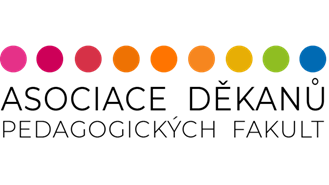 Pozvání na zasedání AD PdF ČR v Hradci Královést 22. – pá 24. květen 2024již dříve zaslán e-mail s kontakty na ubytováníještě cca v březnu půjde oficiální přihláškaProgram:podobný průběh jako v Komárně – společná i oddělená jednání AD PdF ČR a SR+ divadlo Drak, společenské setkání…
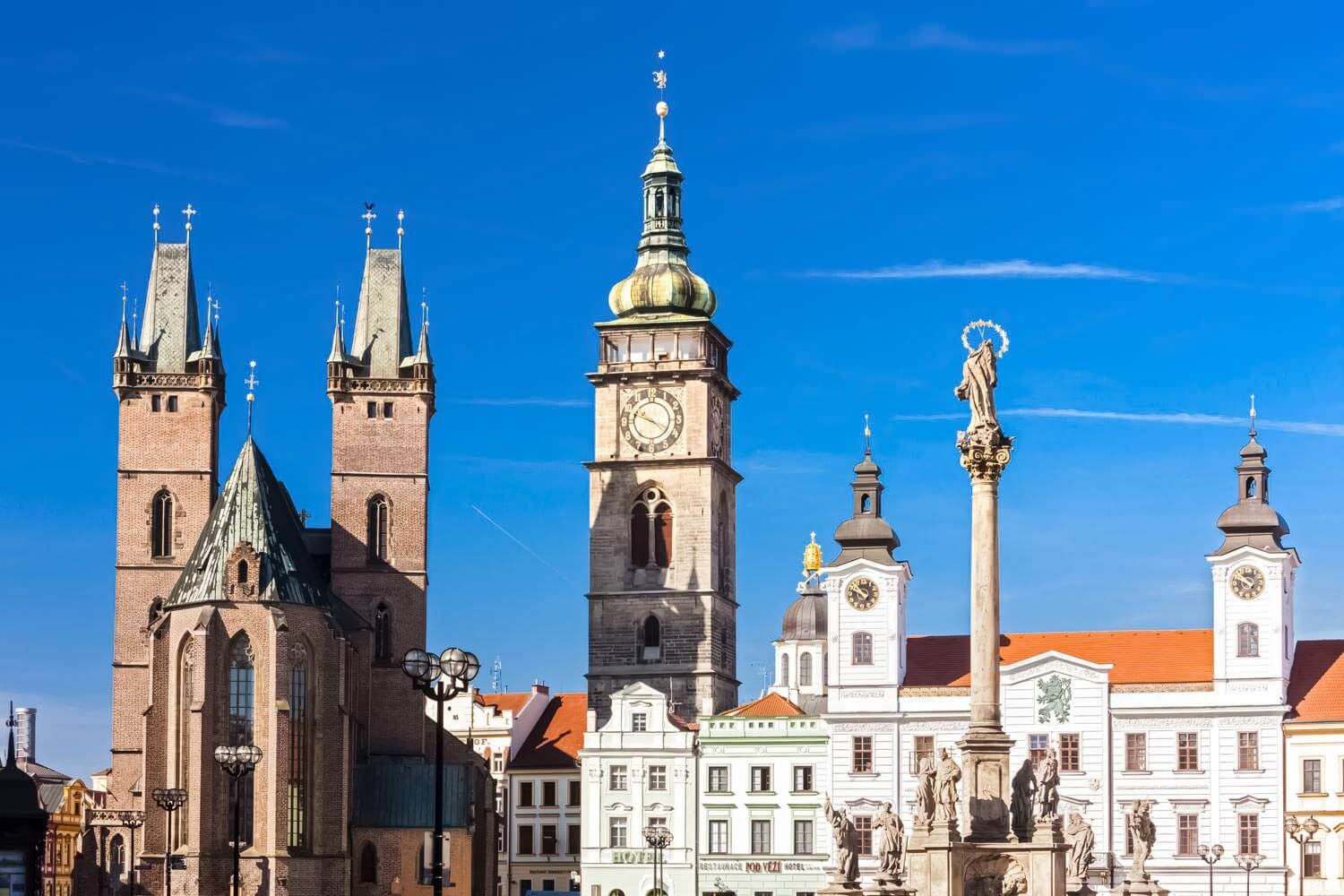 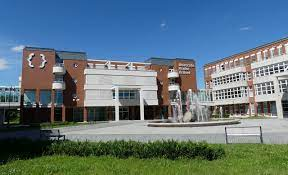 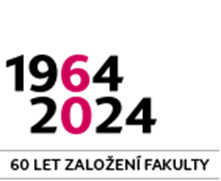 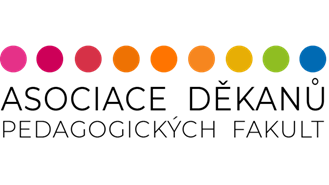 DiskuseDěkuji za pozornost. Těšíme se na setkání ve dnech 22. – 24. května 2024 v Hradci Králové.
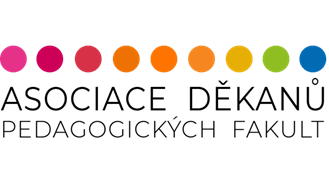